This presentation
requires Sound Enabled
Big Oh, part 3
CS 244
Brent M. Dingle, Ph.D.
Game Design and Development Program
Department of Mathematics, Statistics, and Computer Science
University of Wisconsin – Stout
2014
Things to Note
Homework 2: Big-Oh is due today
like now
please submit something if you have not already done so

Homework 3 is Posted on D2L
Do NOT delay in starting it
From Last Time
Big-Oh
Lots of information
Many Examples
For Today
Finish out Big-Oh

Move onto other stuff
in other presentation files
Marker Slide
Any General Questions  ?

Next up
Big-Oh
Some Formulas
Examples
Long Term: Suggest Knowing
1 + 2 + 3 + 4 + … + n
O(n2)
½ n2  +  ½ n
Long Term: Suggest Knowing
1 + 4 + 9 + 16 + … + n2
O(n3)
Marker Slide
Any Questions On:
Big-Oh
Some Formulas

Next up
Big-Oh
Examples
Note: Not all C++
Some of the following examples
and some in your homework
and some on your quizzes and tests

will NOT be C++
consider it pseudo-code
with some of it looking a lot like Java

Why?
Because Big-Oh Analysis is NOT C++ specific
It applies to all algorithms implemented in any language
Q1
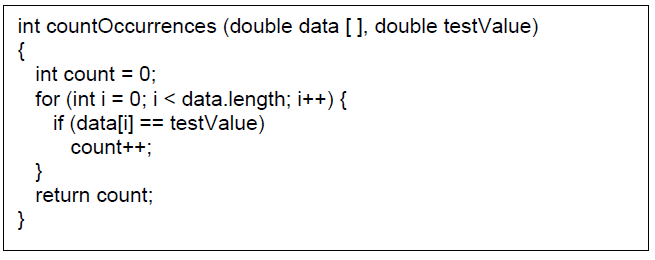 n
O(n)
Q2
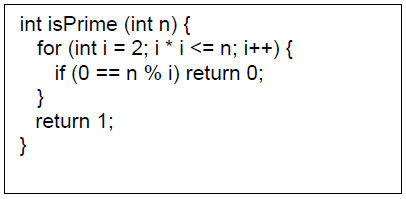 Q2 – the faster way
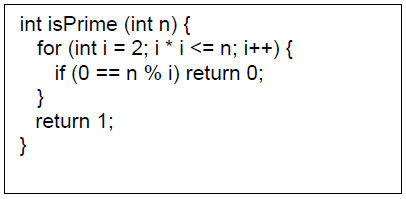 Simplify
Thinking WORST 
case execution time w.r.t  n
So assume 
     n is never evenly divisible by i 
Or rather Assume: 
    we never short-circuit return out of the for loop
    we always loop from 2 until i*i > n
Marker Slide
Any Questions On:
Big-Oh
Some Formulas
First couple examples

Next up
Big-Oh
More Examples
Q3: Lengthy Way
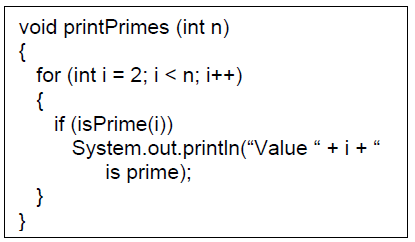 By Q2 we know the function isPrime is characterized by
sqrt(i)
Recall:Big-Oh notation gives an upper bound 
on the growth rate of a function
[Speaker Notes: f(n) is in O(n sqrt(n)):
  
  n		    n	
 Sum (sqrt(i)) <=  Sum (sqrt(n)) = n sqrt(n) is in O(n sqrt(n)) by choosing
 i=1               i=1

c = 1 and N = any constant.]
Q3: Lengthy Way
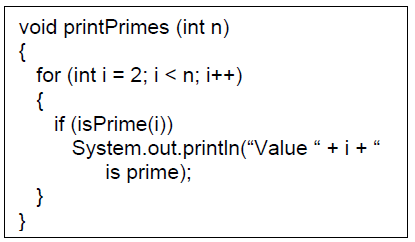 By Q2 we know the function isPrime is characterized by
sqrt(i)
So Maybe MATH can help us
We prefer the sigma bounds to be
             i=1 to n
It allows easier application of sigma rules
So we can change the sigma bounds
by adding 2 values. Note the ≤ also
Simplify to something we can solve
Note the ≤   
Allowed because Big-Oh is upper bound oriented
Recall:Big-Oh notation gives an upper bound 
on the growth rate of a function
[Speaker Notes: f(n) is in O(n sqrt(n)):
  
  n		    n	
 Sum (sqrt(i)) <=  Sum (sqrt(n)) = n sqrt(n) is in O(n sqrt(n)) by choosing
 i=1               i=1

c = 1 and N = any constant.]
Q3: Lengthy Way
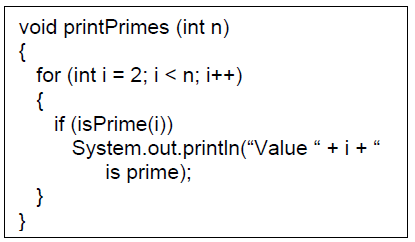 By Q2 we know the function isPrime is characterized by
sqrt(i)
Recall:Big-Oh notation gives an upper bound 
on the growth rate of a function
[Speaker Notes: f(n) is in O(n sqrt(n)):
  
  n		    n	
 Sum (sqrt(i)) <=  Sum (sqrt(n)) = n sqrt(n) is in O(n sqrt(n)) by choosing
 i=1               i=1

c = 1 and N = any constant.]
Q3: Lengthy Way
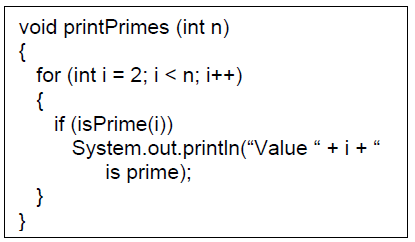 By Q2 we know the function isPrime is characterized by
sqrt(i)
Remove lower order terms – N/A
Recall:Big-Oh notation gives an upper bound 
on the growth rate of a function
Eliminate constants – N/A
[Speaker Notes: f(n) is in O(n sqrt(n)):
  
  n		    n	
 Sum (sqrt(i)) <=  Sum (sqrt(n)) = n sqrt(n) is in O(n sqrt(n)) by choosing
 i=1               i=1

c = 1 and N = any constant.]
Q4
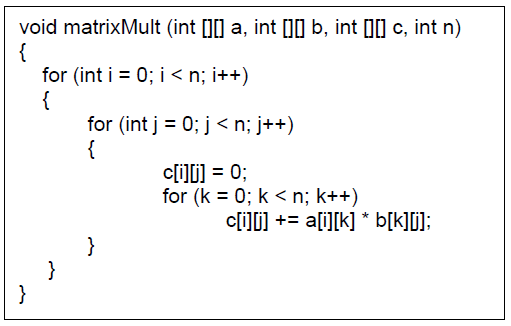 Q4: Lengthy Way Justifies Op Count Way
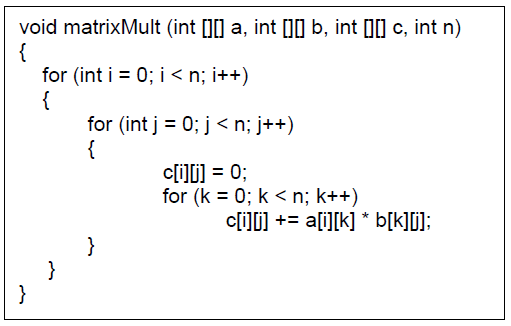 O(n3)
Remove lower order terms – N/A
Eliminate constants – N/A
Q4: Operation Count
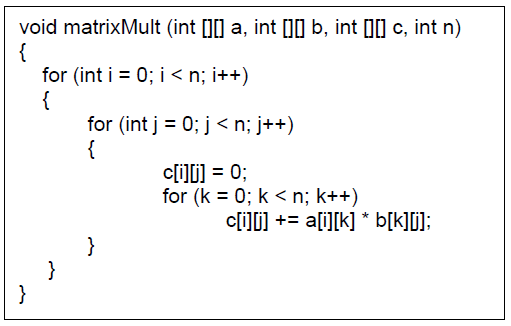 Operations

n
Q4: Operation Count
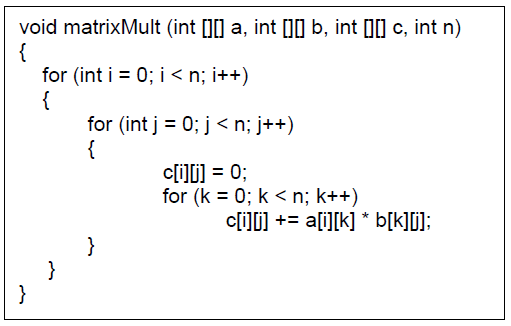 Operations

n

n2
Q4: Operation Count
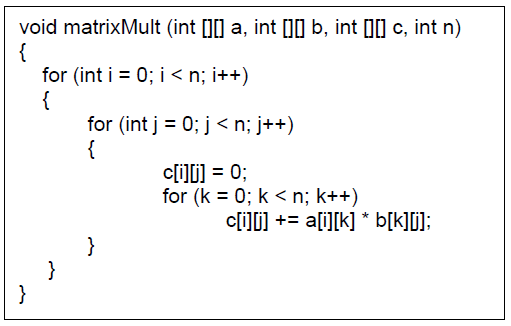 Operations

n

n2

n2
Q4: Operation Count
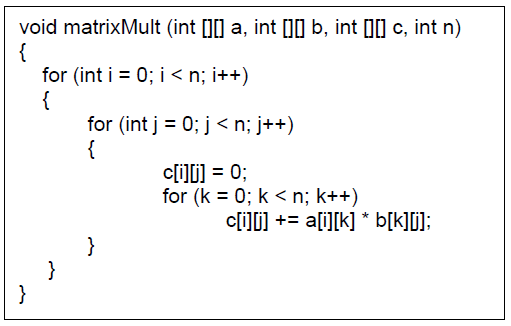 Operations

n

n2

n2
n3
Q4: Operation Count
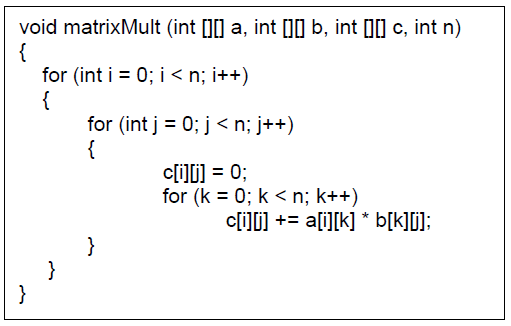 Operations

n

n2

n2
n3
n3
Q4: Operation Count
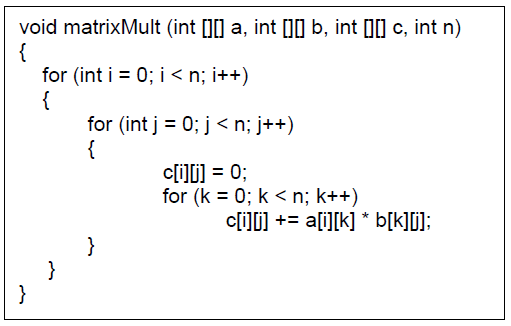 Operations

n

n2

n2
n3
n3
O(n3)
Marker Slide
Any Questions On:
Big-Oh
Some Formulas
First 4 examples or so

Next up
Big-Oh
More Examples
Q5
Considered Constant
Considered Constant
Considered Constant
Considered Constant
Considered Constant
So what remains? …
void selectionSort(double storage[], int n)
{
    for (int p = n-1; p > 0; p--)
        for (int i=0; i <= p; i++)
            Do something taking             constant time
}
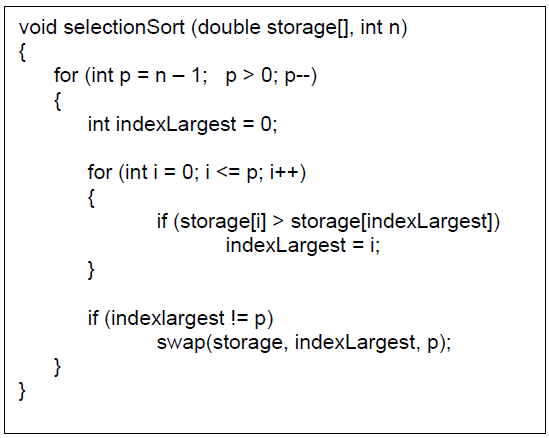 Q5
So what remains? …
void selectionSort(double storage[], int n)
{
    for (int p = n-1; p > 0; p--)
        for (int i=0; i <= p; i++)
            Do something taking             constant time
}
O(n2)
p = n-1  inner loops runs   n times
p = n-2  inner loops runs  n-1 times
p = n-3  inner loops runs  n-2 times
p = n-4   inner loops runs n-3 times
    :               :
p = 1   inner loops runs  2 times
2 + 3 + 4 + … + n
= ½ n2  +  ½ n
Eliminate constants
Remove lower order terms
Q6a
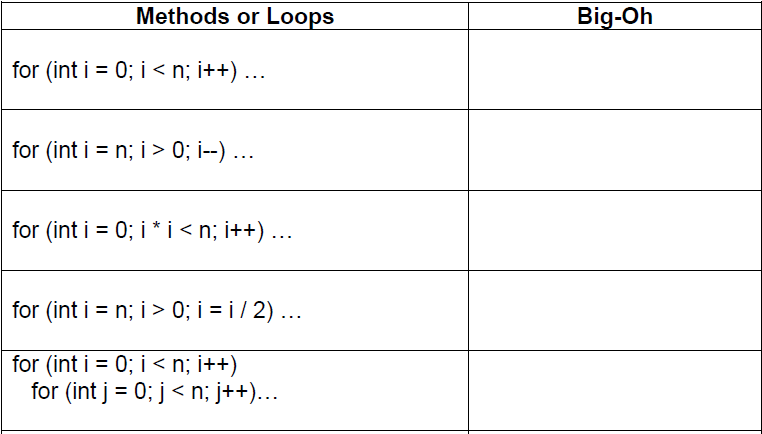 = n
O(n)
= 1 + 1 + … + 1
= n
O(n)
= 1 + 1 + … + 1
= 1 + 1 + … + 1
Q6a
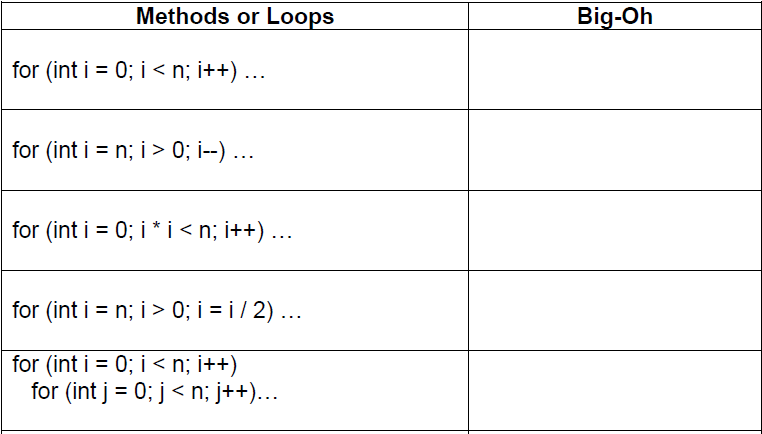 O(n)
lg 256 = lg 28 = 8 lg 2 = 8
lg 32 = lg 25 = 5 lg 2 = 5
O(n)
lg 128 = lg 27 = 7 lg 2 = 7
lg 16 = lg 24 = 4 lg 2 = 4
lg 64 = lg 26 = 6 lg 2 = 6
lg 8 = lg 23 = 3 lg 2 = 3
Effectively this is counting
the number of times n can be divided in half (integer-wise)
We seem to be off by 1
each time with the lg n
So let’s add 1
and characterize this for loop by the function
Q6a
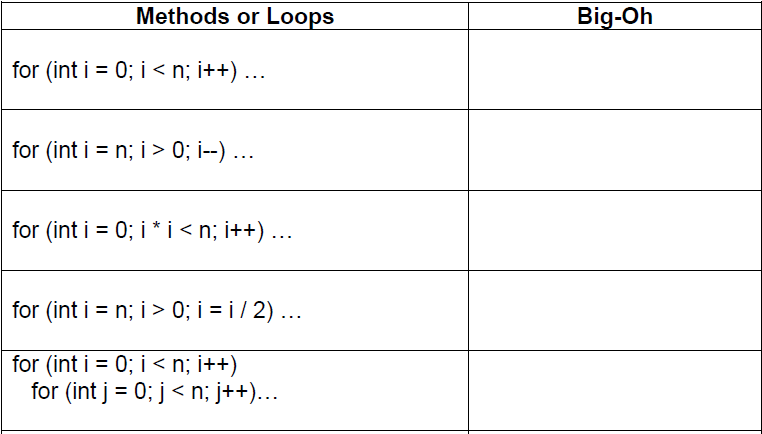 O(n)
lg 256 = lg 28 = 8 lg 2 = 8
lg 32 = lg 25 = 5 lg 2 = 5
1 + lg n
O(lg n)
Remove lower order terms
O(n)
lg 128 = lg 27 = 7 lg 2 = 7
lg 16 = lg 24 = 4 lg 2 = 4
Eliminate constants – N/A
lg 64 = lg 26 = 6 lg 2 = 6
lg 8 = lg 23 = 3 lg 2 = 3
O(lg n)
Q6a
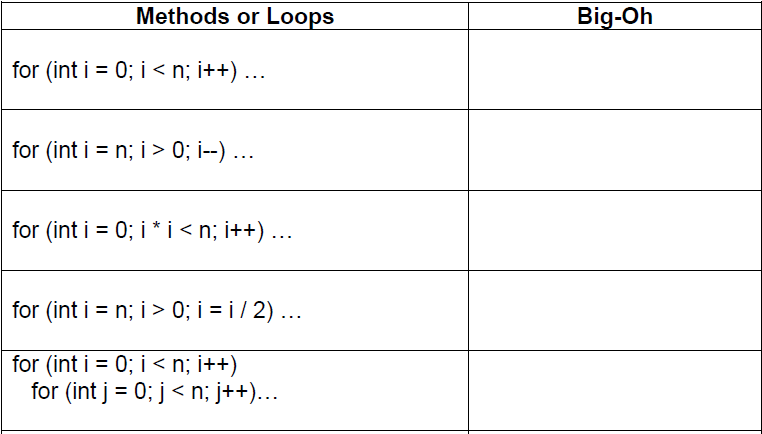 O(n)
O(n)
Remove lower order terms – N/A
Eliminate constants – N/A
O(lg n)
O(n2)
Q6b
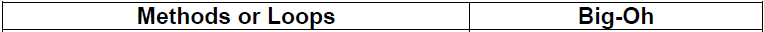 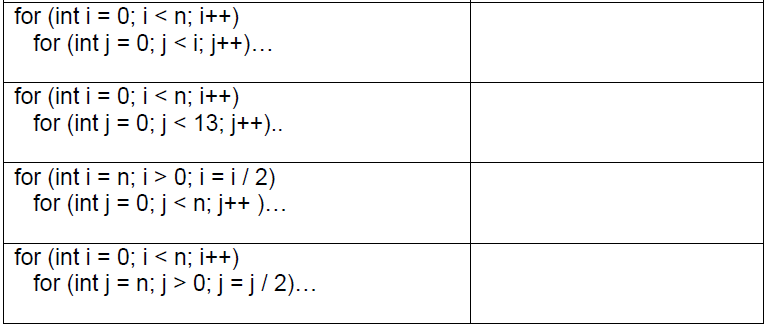 O(n2)
Eliminate constants
Remove lower order terms
½ n2  +  ½ n
Q6b
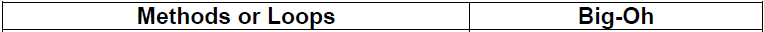 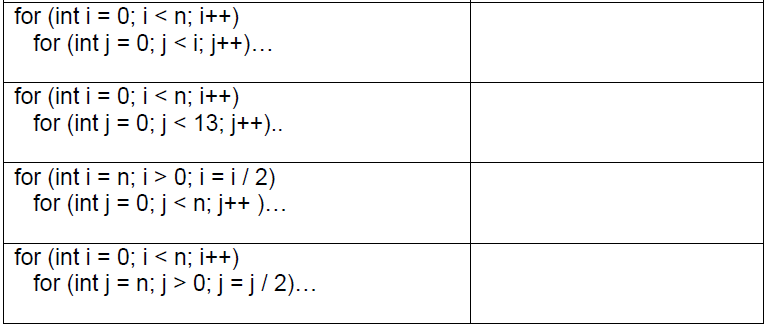 O(n2)
O(n)
Remove lower order terms – N/A
Eliminate constants
Q6b
for (int i = n; i > 0; i = i/2)
    for (int j = 0; j < n; j++ ) …
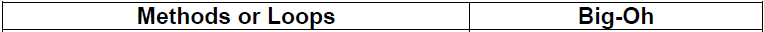 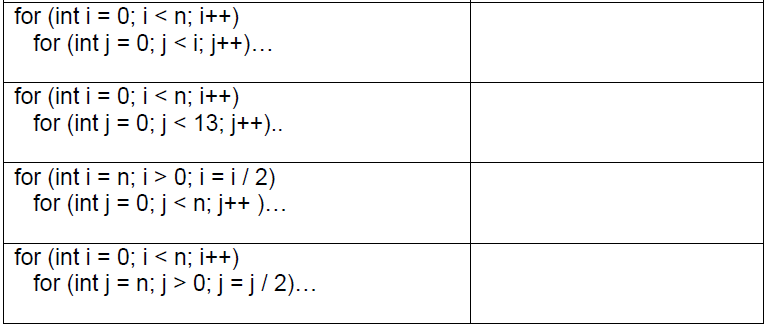 O(n2)
O(n)
Q6b
for (int i = n; i > 0; i = i/2)
    for (int j = 0; j < n; j++ ) …
And this is just n
We’ve seen this before
it was ( 1 + lg n )
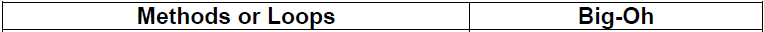 (1 + lg n)
n
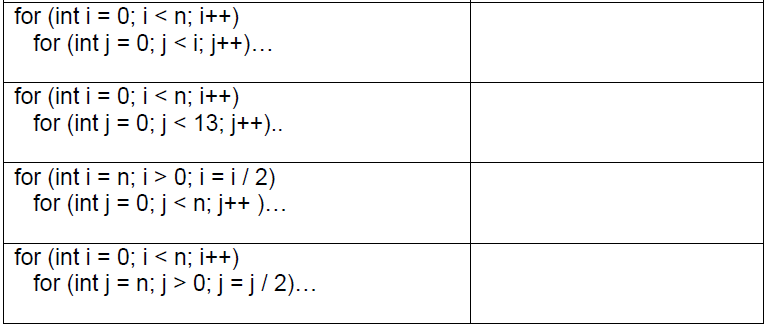 O(n2)
O(n)
Q6b
for (int i = n; i > 0; i = i/2)
    for (int j = 0; j < n; j++ ) …
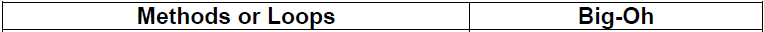 And we have

( 1 + lg n )   *   n       =  n + n(lg n)
(1 + lg n)
n
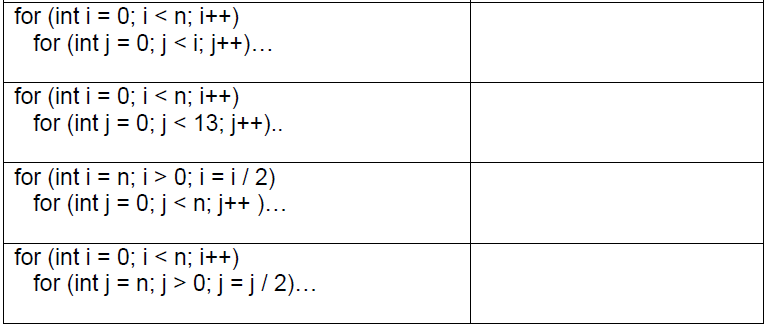 O(n2)
O(n)
Remove lower order terms
Eliminate constants – N/A
O(n lg n)
Q6b
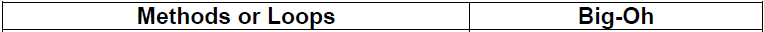 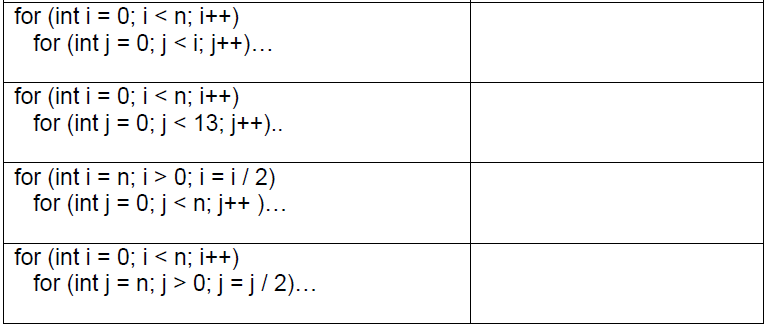 O(n2)
O(n)
O(n lg n)
By Similar we arrive at:
O(n lg n)
HINTS: Polynomial Classifications
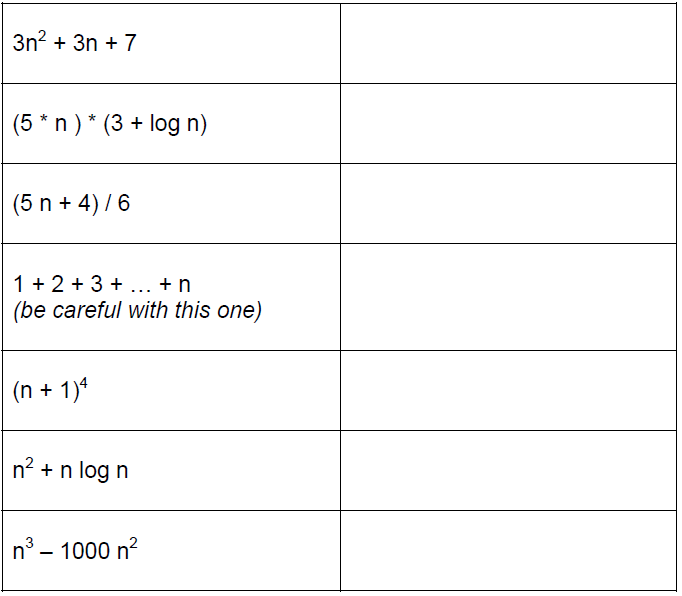 HINTS: Polynomial Classifications
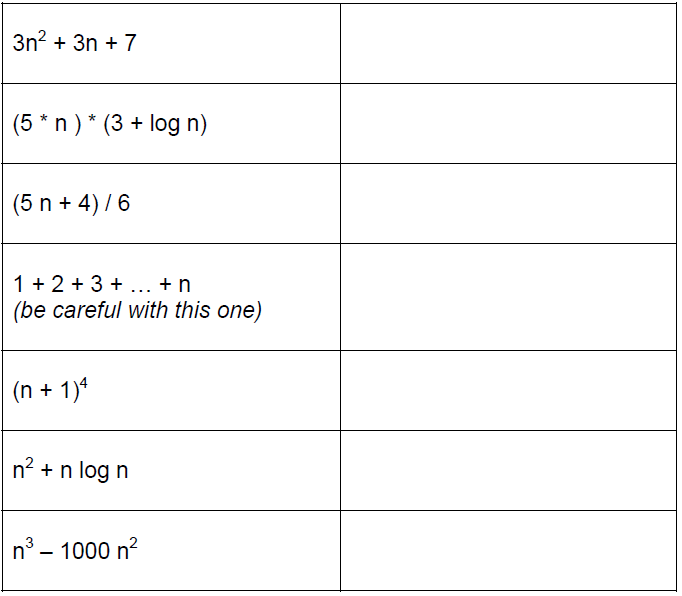 = 15n  +  5  n lg n
HINTS: Polynomial Classifications
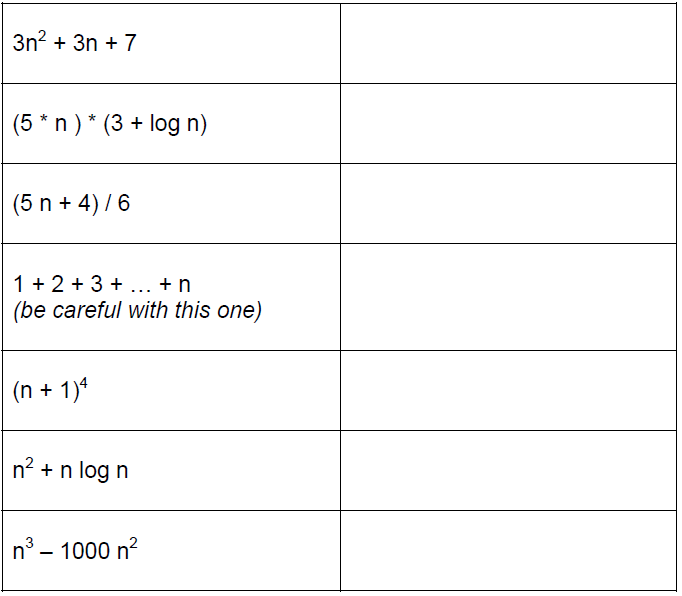 HINTS: Polynomial Classifications
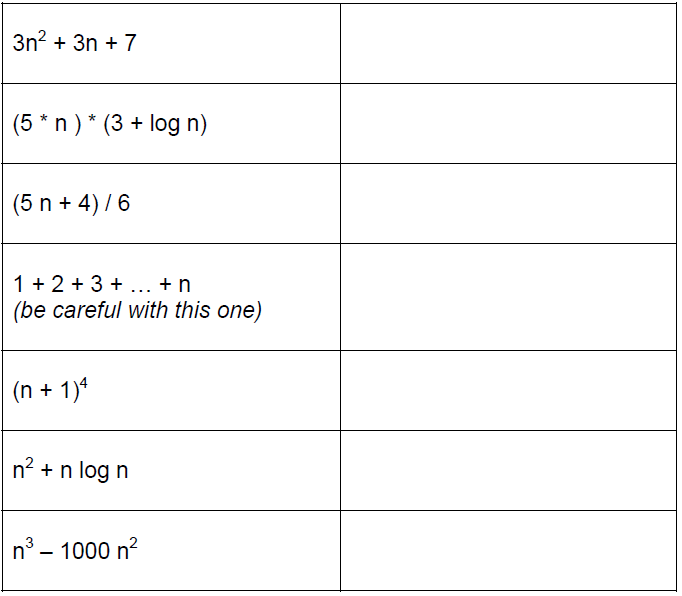 HINTS: Polynomial Classifications
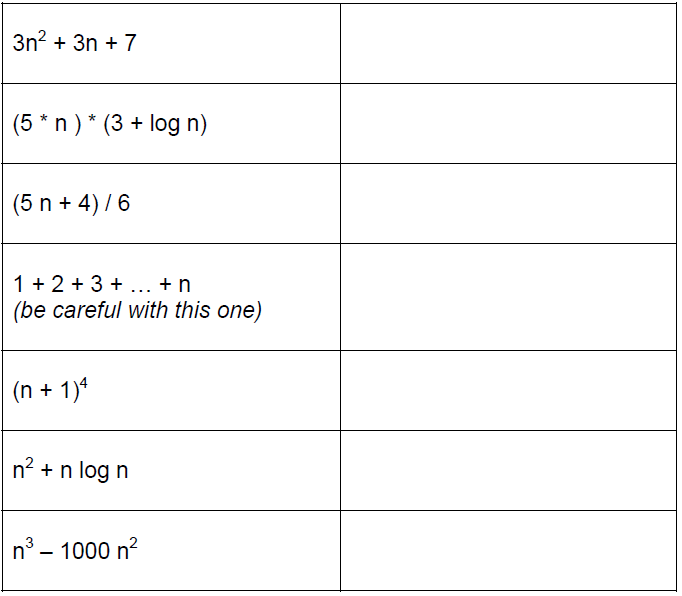 = n4 + lesser terms
HINTS: Polynomial Classifications
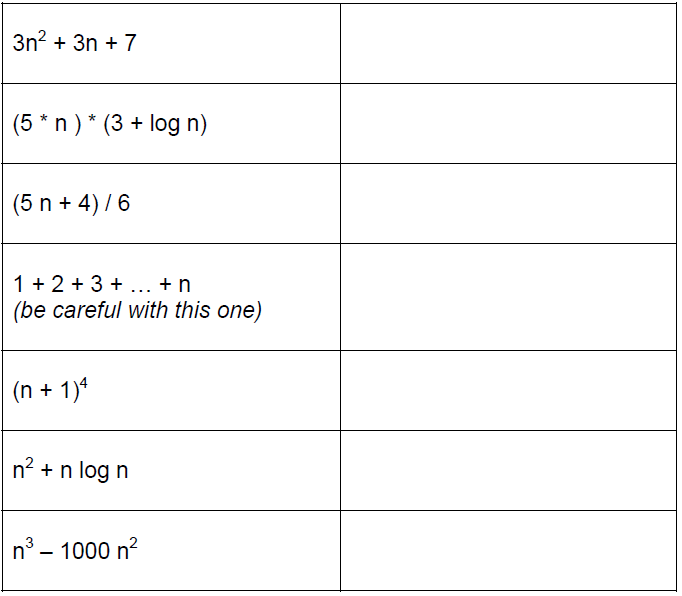 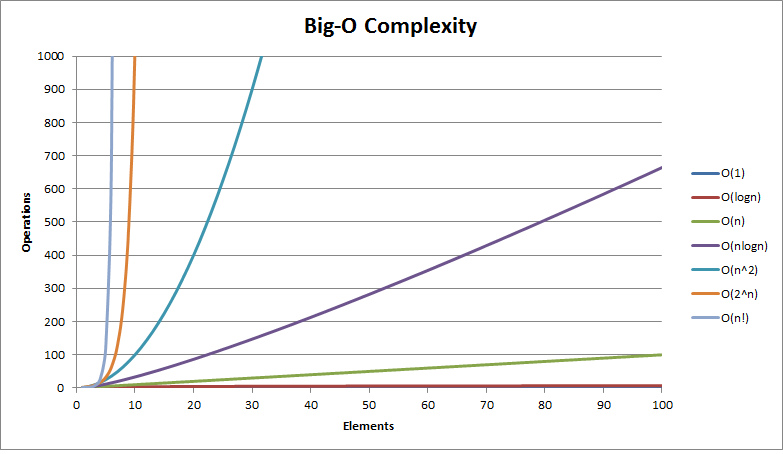 HINTS: Polynomial Classifications
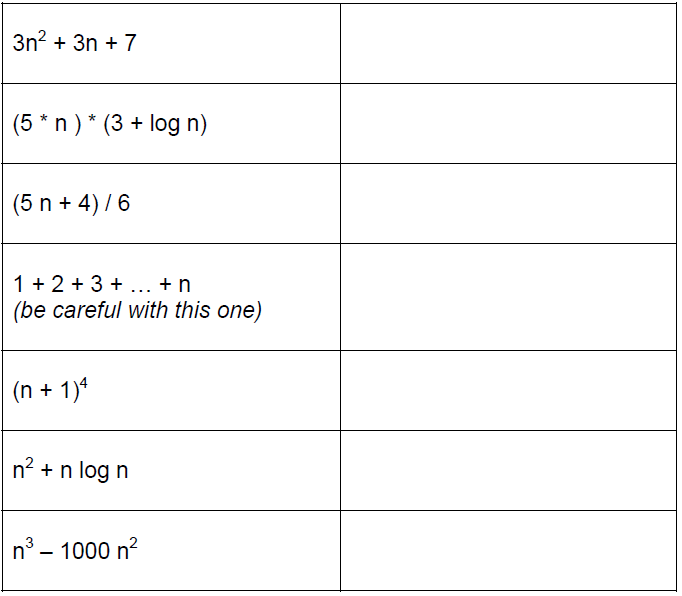 Other Questions
Come see me if you have additional questions on Big-Oh or the related homework
Marker Slide
Any other questions  on:
Big-Oh
Some Formulas
Examples

Next up
New stuff
The End
Or is it?

Continue to next presentation
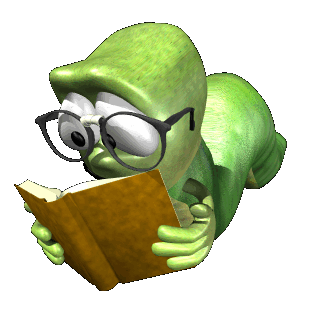